Dydaktyczna (nie)oczywistość wczesnoszkolnej edukacji matematycznej
dr Alina Kalinowska
alina.kalinowska@uwm.edu.pl
Zmiana paradygmatu w podejściu do edukacji
Edukacja transmisyjna vs konstruktywistyczna
Założenia konstruktywizmu:
• 	wiedza o rzeczywistości jest aktywnie konstruowana przez jednostkę,
•	jednostka działa samodzielnie,
• 	źródłem wiedzy są osobiste doświadczenia, których sens podlega interpretacji w sposób zależny od wiedzy wcześniejszej jednostki,
• 	osobista wiedza jest nieustannie rekonstruowana,
• 	nadawanie znaczeń ma wymiar indywidualny.
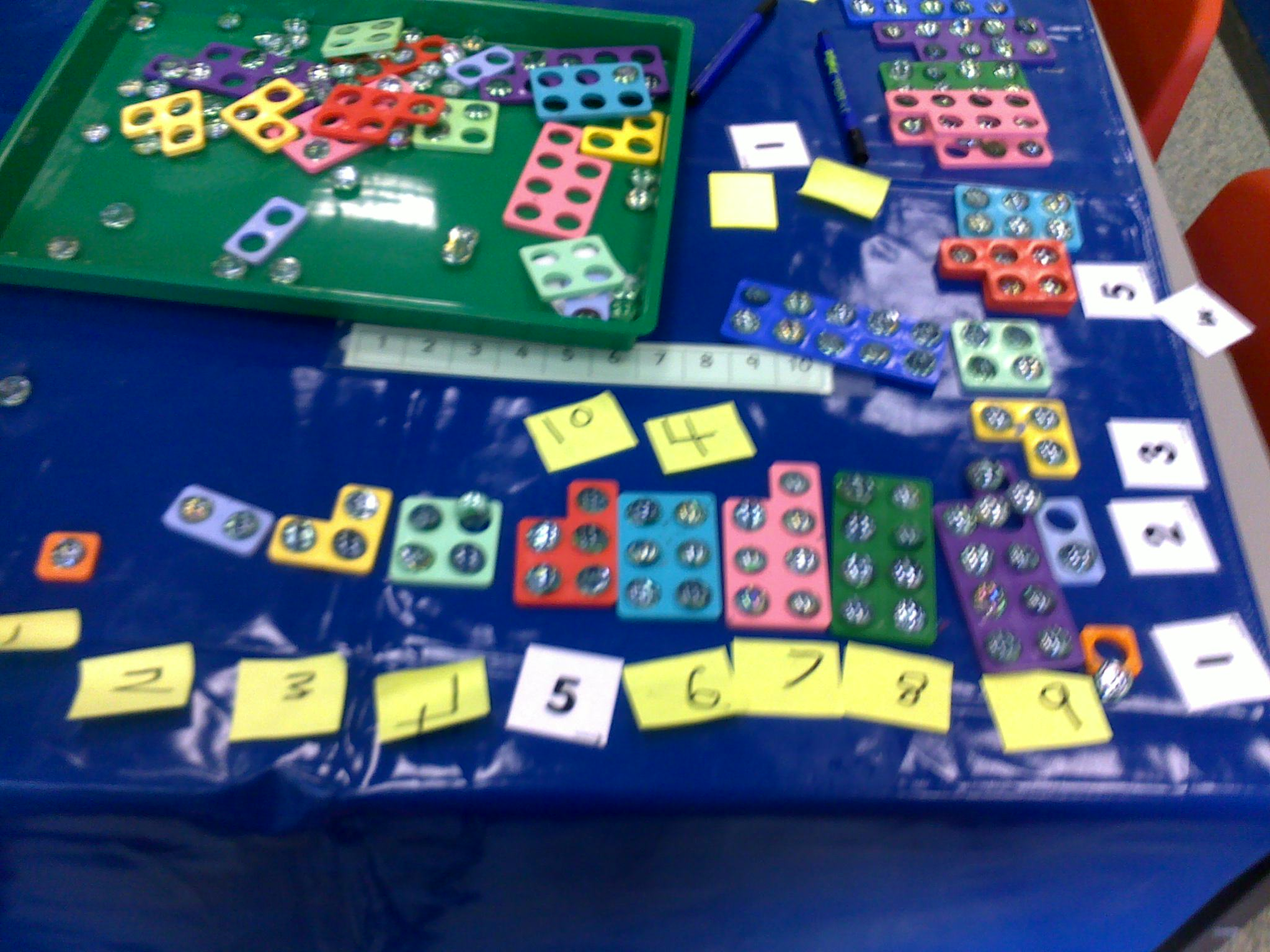 Podejścia do nauczania/uczenia się matematyki wczesnoszkolnej
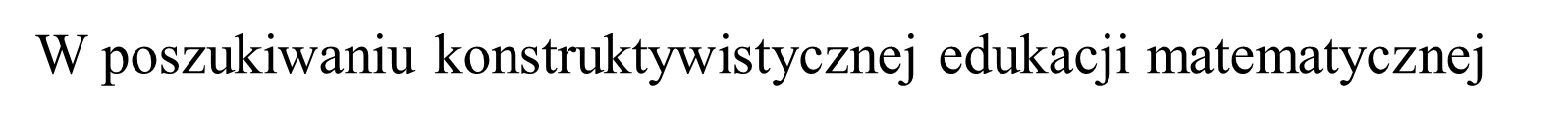 Samodzielna aktywność badawcza ucznia
Należy dążyć do stworzenia takich warunków, aby na każdym etapie kształcenia, każdy uczący się mógł przyjąć rolę badacza, który dostarczane mu treści, nawet najbardziej sformalizowane, >doświadcza< i krytycznie osądza (Trzebiński 1981).
Niezbędne jest, aby uczeń dokonywał odkryć, ponieważ to pomaga mu w uczeniu się organizowania danych, z którymi się spotyka w taki sposób, aby później łatwiej z nich korzystać przy rozwiązywaniu kolejnych problemów (Bruner 1978).
Rozwiązywanie problemów matematycznych
Rozwiązywanie problemów pozwala na rozszerzenie wiedzy ułatwiającej rozwiązywanie przyszłych problemów (Schoenfeld 1992).
Konstruowanie znaczeń matematycznych musi być poprzedzone doświadczeniem przez uczniów chaosu poznawczego, który charakteryzuje się niepewnością co do poszukiwanych dróg, niejednoznacznością pojęć i poczucia problematyczności własnych sądów (Klus-Stańska 2000).
Tworzenie „środowiska matematycznego”
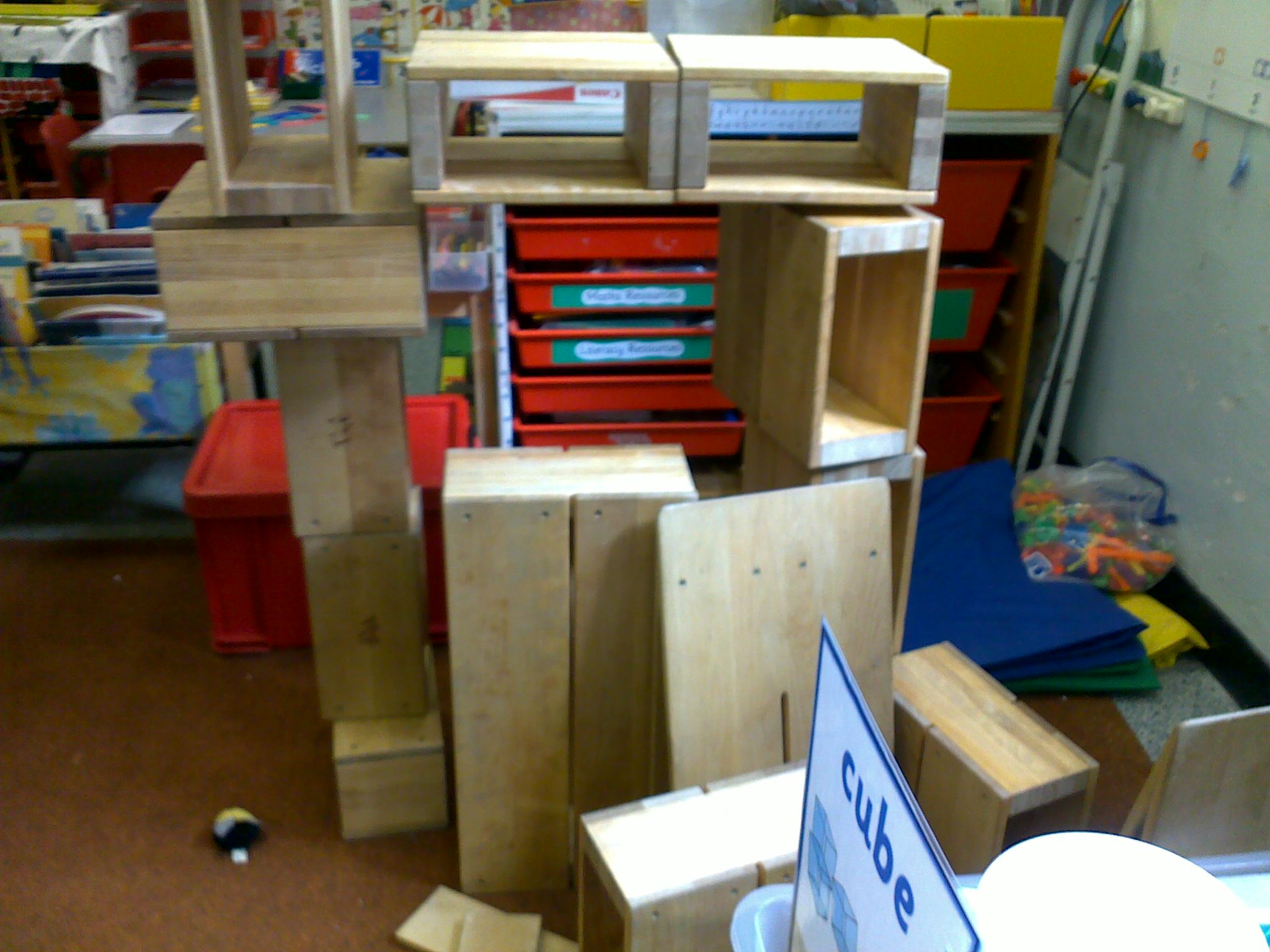 Częsta rezygnacja z użycia książek, materiałów do pisania i konieczności przebywania w jednej pozycji siedzącej na rzecz działania w „środowiskach matematycznych” przez używanie patyczków, kostek, śrub, gwoździ, nakrętek, podkładek i innych przedmiotów o różnorodnych kształtach, rozmiarach i kolorach (Boaler 2015).
Akceptacja i wykorzystanie wiedzy osobistej uczniów
Nawet noworodki dysponują zaczątkiem takiej wiedzy, która „uruchamia w niemowlętach intuicję na temat zasadniczych właściwości naszego świata i pomaga im porządkować ogrom nowych spostrzeżeń i doświadczeń” (Dumont, Instance, Benavides 2013).
Uczniowie przychodzą do szkoły już z wiedzą, będąc doświadczonymi badaczami dużo wcześniej (Dylak 1994).
Niezbędność korzystania z wiedzy osobistej uczniów, ponieważ nauczyciele mogą pomóc tylko wtedy, gdy orientują się w posiadanej przez uczniów wiedzy (Dumont, Instance, Benavides 2013).
Używanie języka potocznego do wyjaśniania, argumentowania, uzasadniania, zadawania pytań
Rozmowy uczniów na temat zagadnień matematycznych są fundamentalne dla jej zrozumienia a uczniowie, którzy wyjaśniają i uzasadniają sobie nawzajem swoje pomysły matematyczne, mogą wejść w głąb tych zagadnień o wiele bardziej, niż podczas rozmów z nauczycielem (Boaler, 2015).
Pozytywne myślenie o błędach w uczeniu się matematyki
Do uczenia się matematyki nie wystarczy wiedzieć, co jest poprawne, a błędy są konieczne, aby rozwijać indywidualne wyobrażenie o tym, co jest fałszywe, a co poprawne (Heinze 2005).
Praca wspólna (w małych grupach) nad problemami matematycznymi
Psycholodzy postulują, żeby nauczyciele widzieli w dyskusjach grupowych coś więcej niż tylko margines programu nauczania krytycznego myślenia. Dyskusje są absolutnie konieczne (Sternberg 2003).
Wyniki większości badań wskazują, że uczenie się w małych grupach  jest skuteczne w odniesieniu do każdego ucznia (Dumont, Istance, Benavides 2013).
Rozwiązywanie problemów matematycznych sprzyja uczeniu się pracy w zespole. Już w pierwszej fazie edukacji mogą a nawet powinny, wykonywać ćwiczenia w grupach – zespołach dwu-, trzy-osobowych (Nowik 2009).
Pojęć matematycznych nie można przekazać dziecku poprzez ich objaśnianie, nawet na konkretnych przykładach (Quaglia, Corso 2015).
Co przeszkadza zmianom paradygmatycznym 
w matematycznej edukacji?
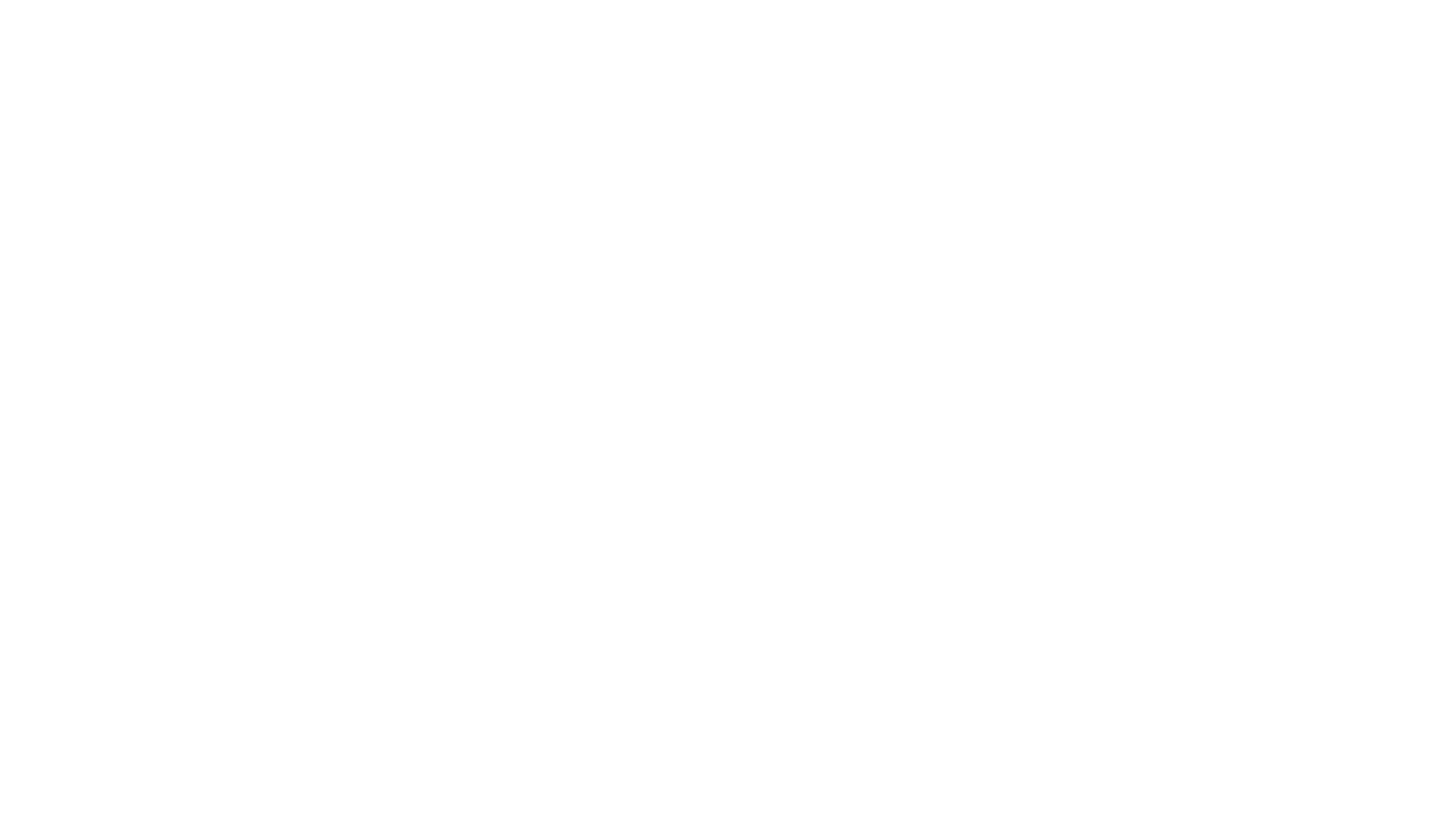 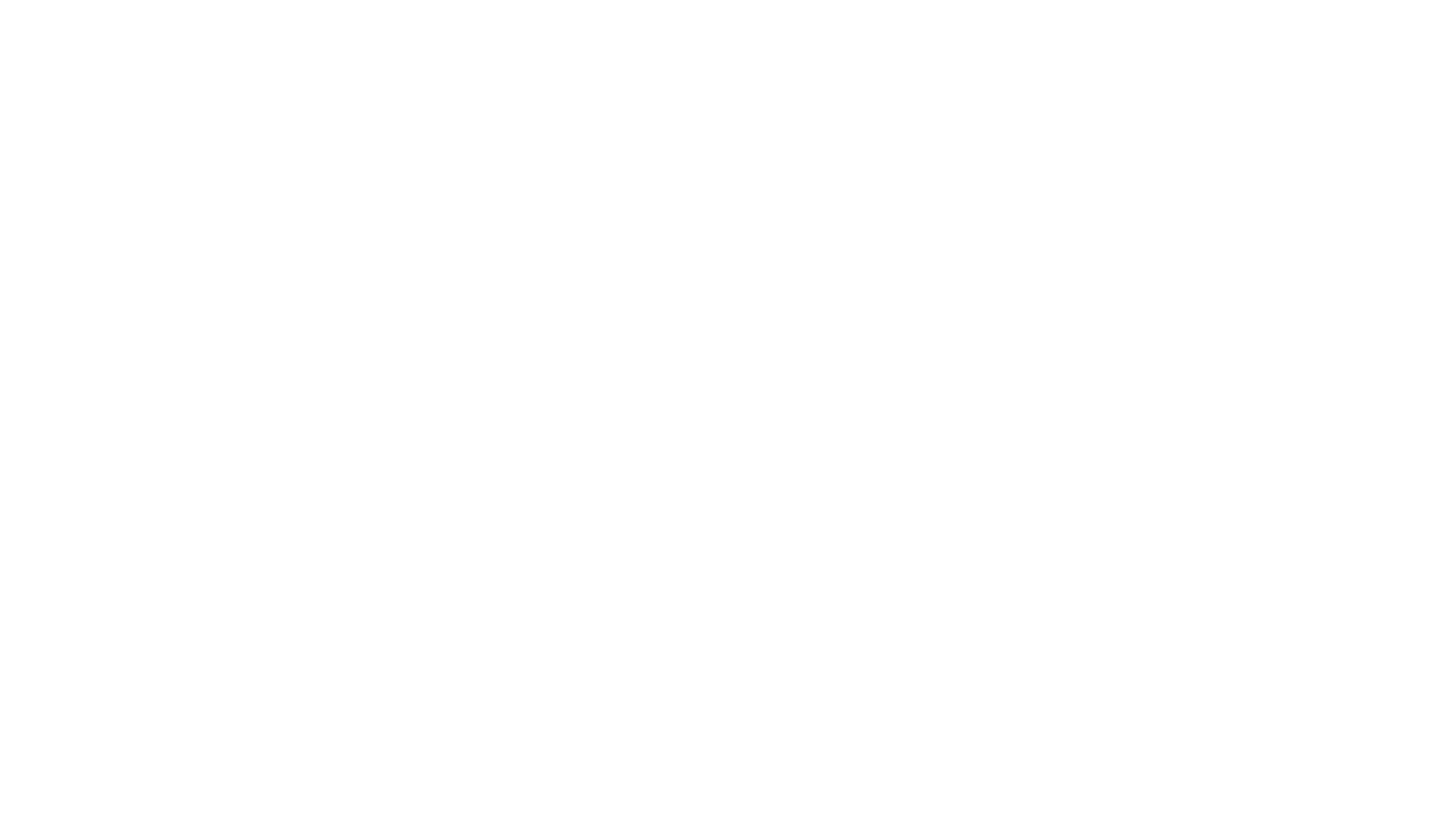 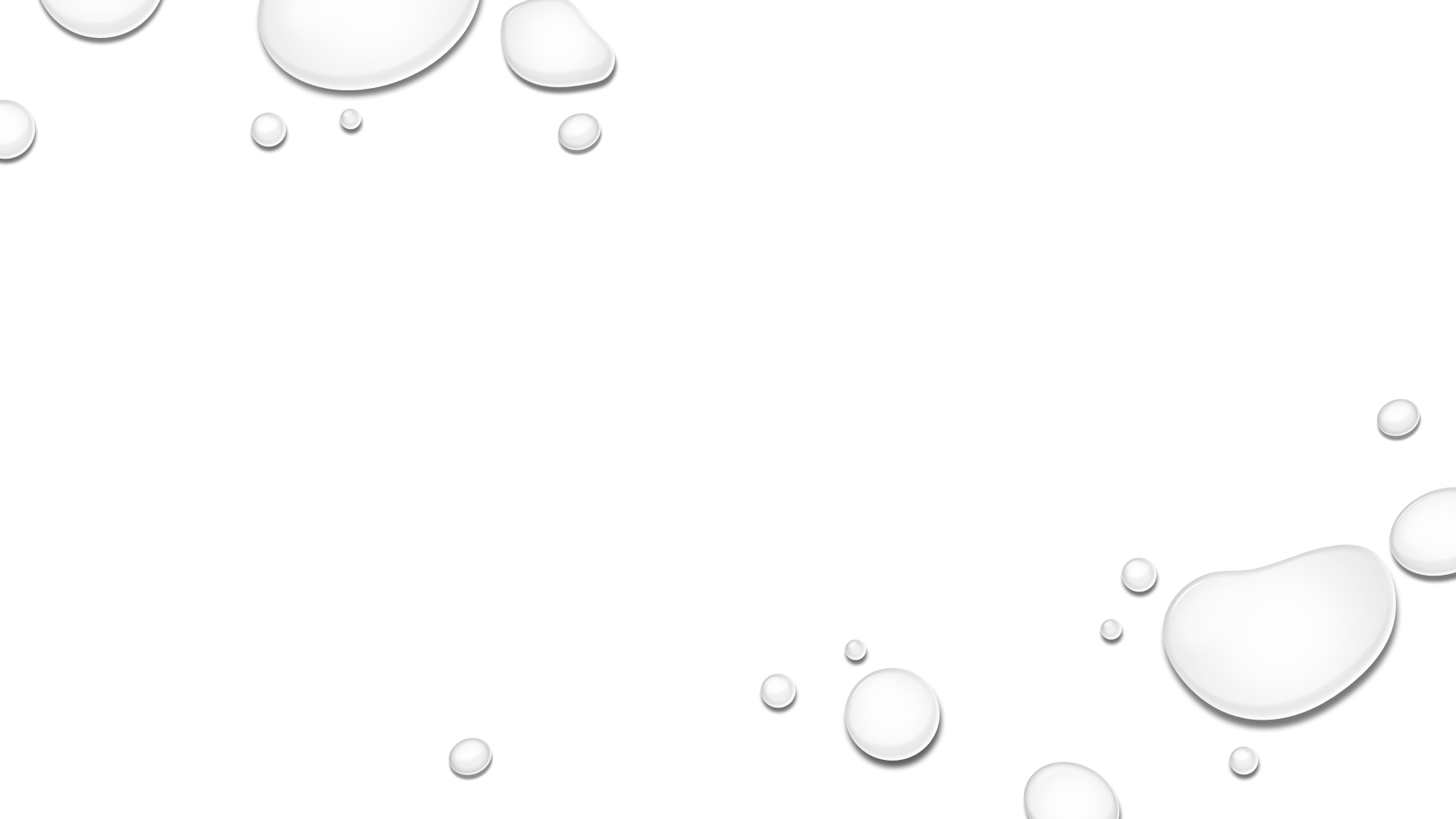 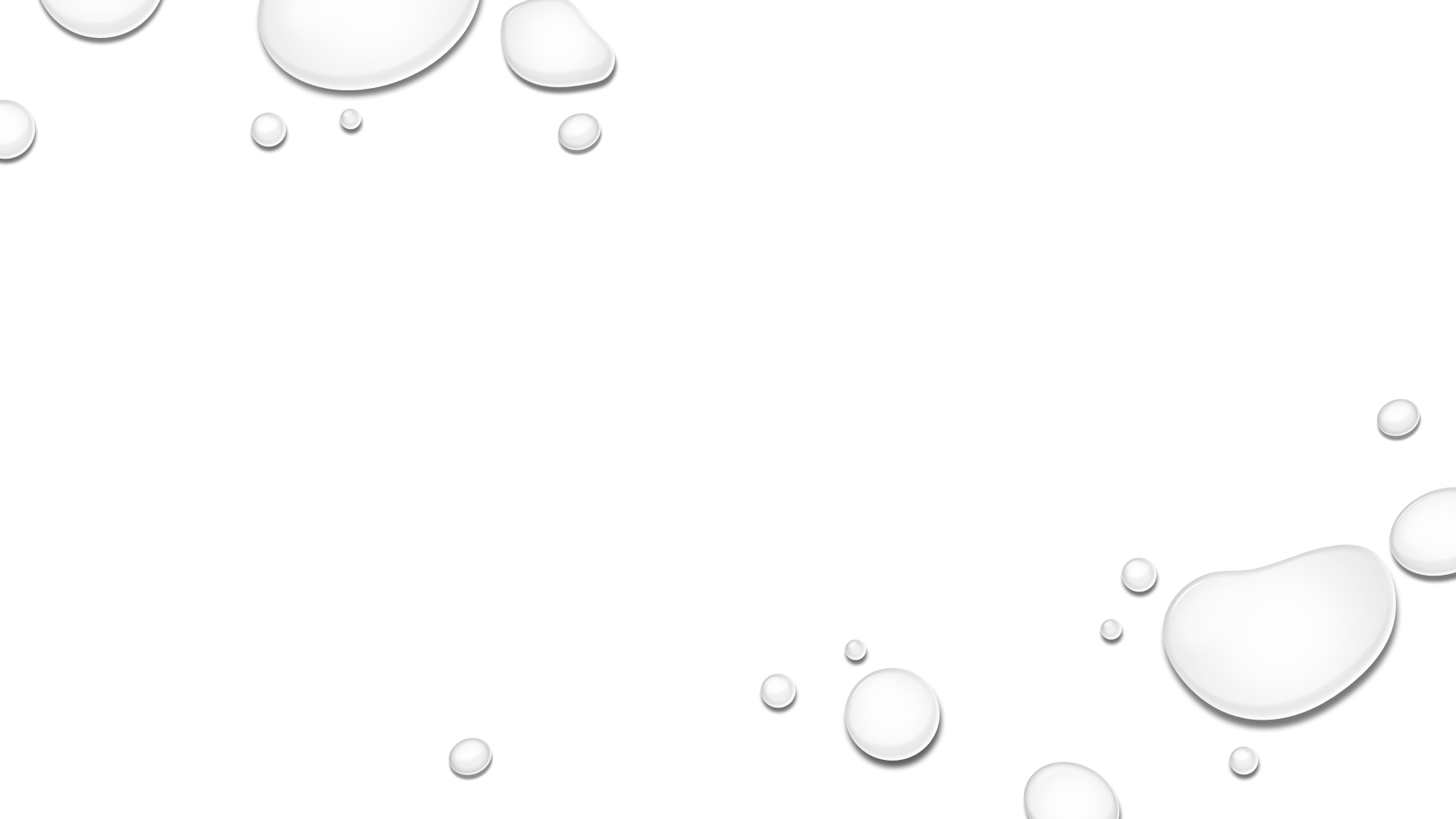 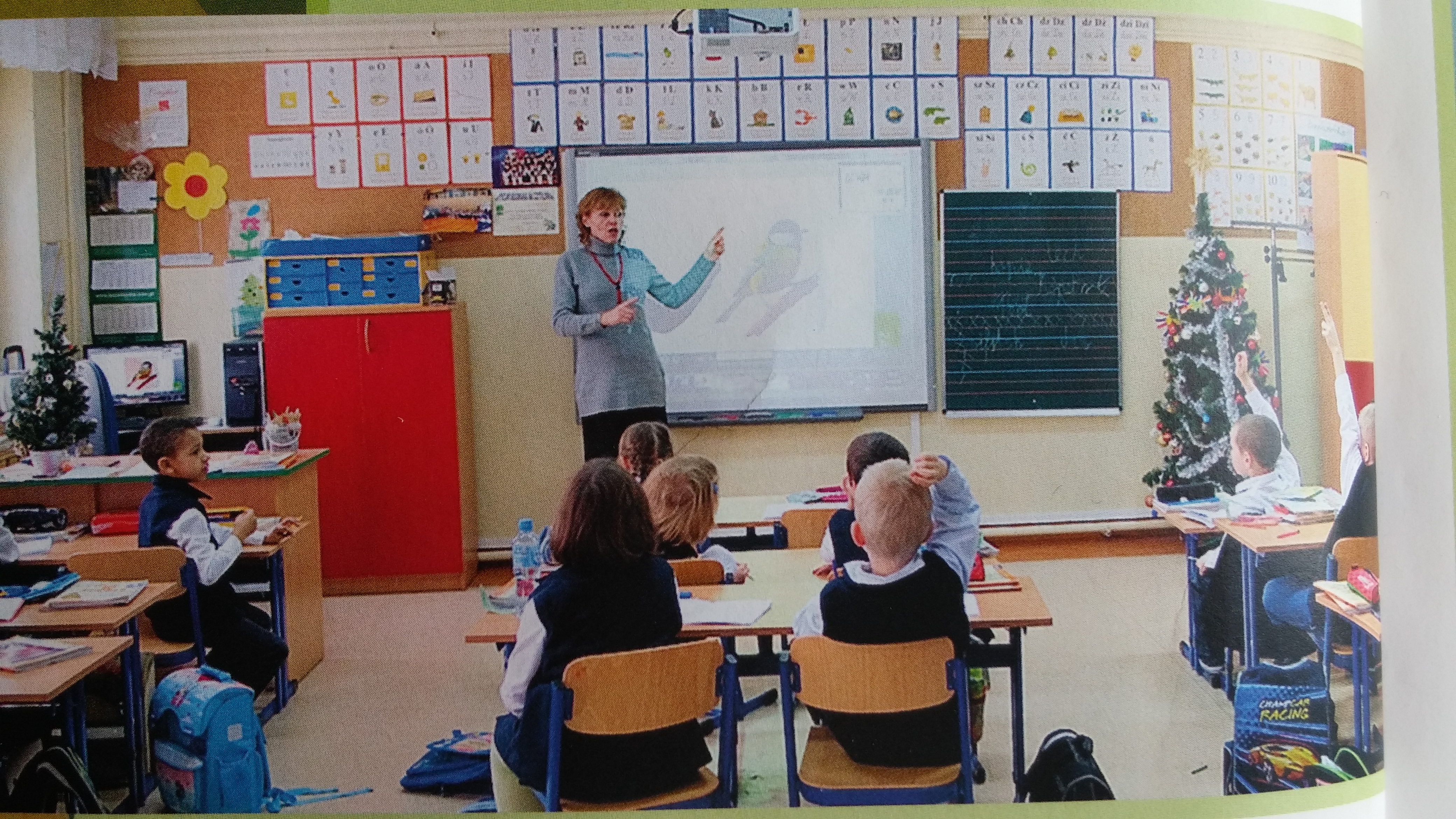 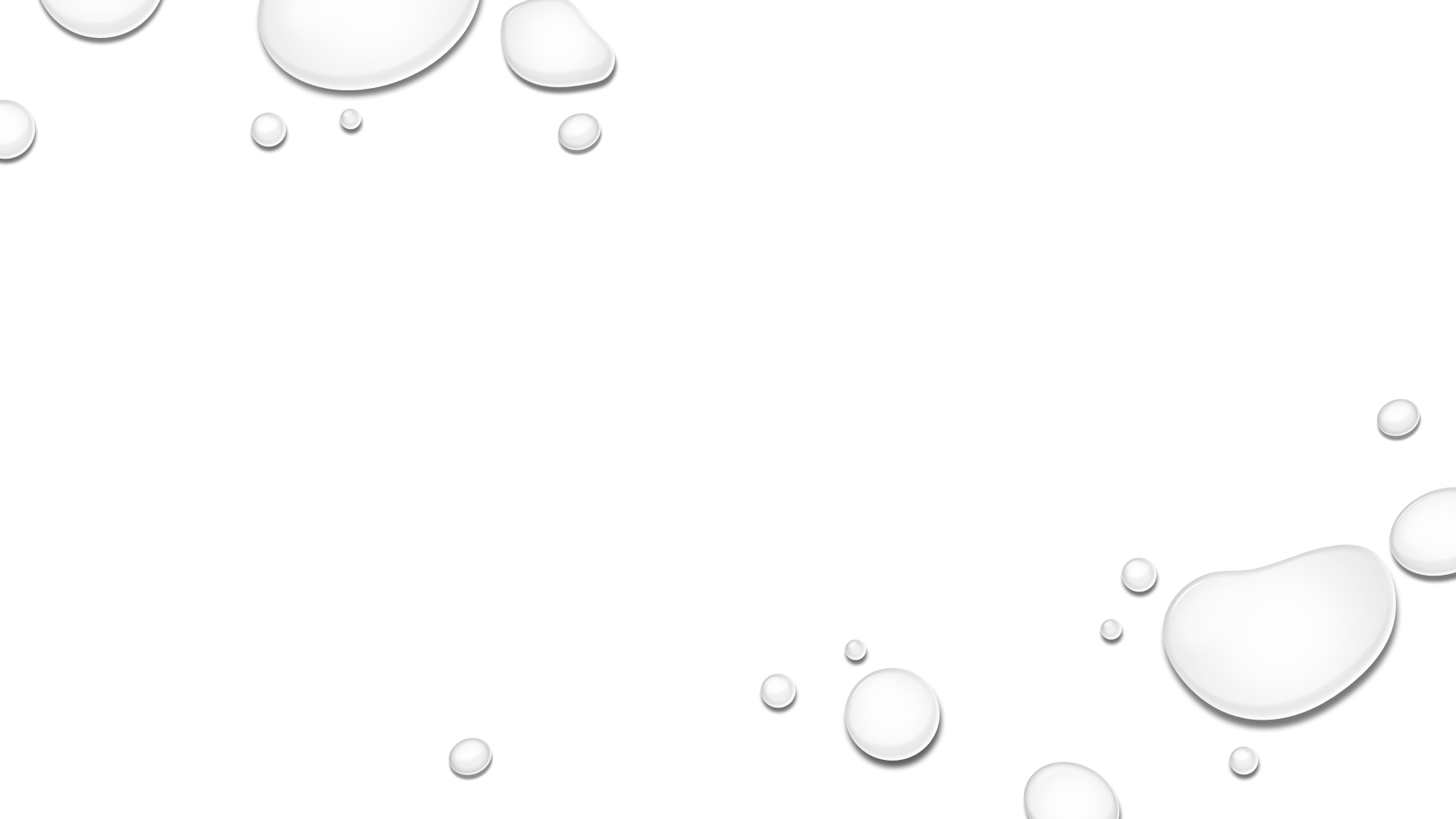 Polska szkoła XXI wieku
Badania wykazują, że dzieci nauczane według konstruktywistycznych metod uzyskiwały lepsze wyniki w matematyce i większe sukcesy w nauce niż najmłodsi uczniowie, którym były podawane gotowe rozwiązania (za: Landerl, Kaufmann 2015).
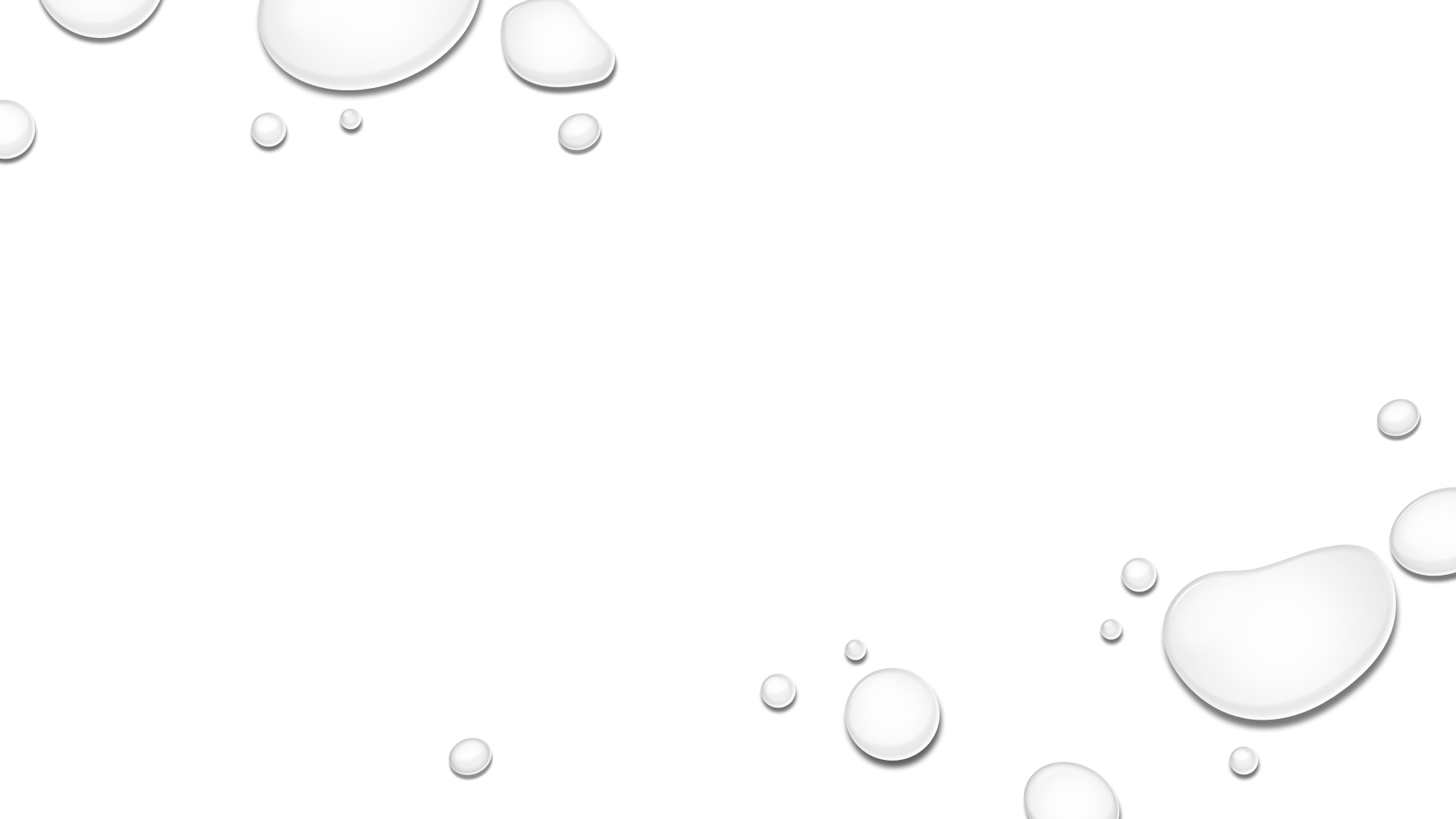 Przykładowe koncepcje potocznedotyczące wczesnoszkolnej edukacji matematycznej
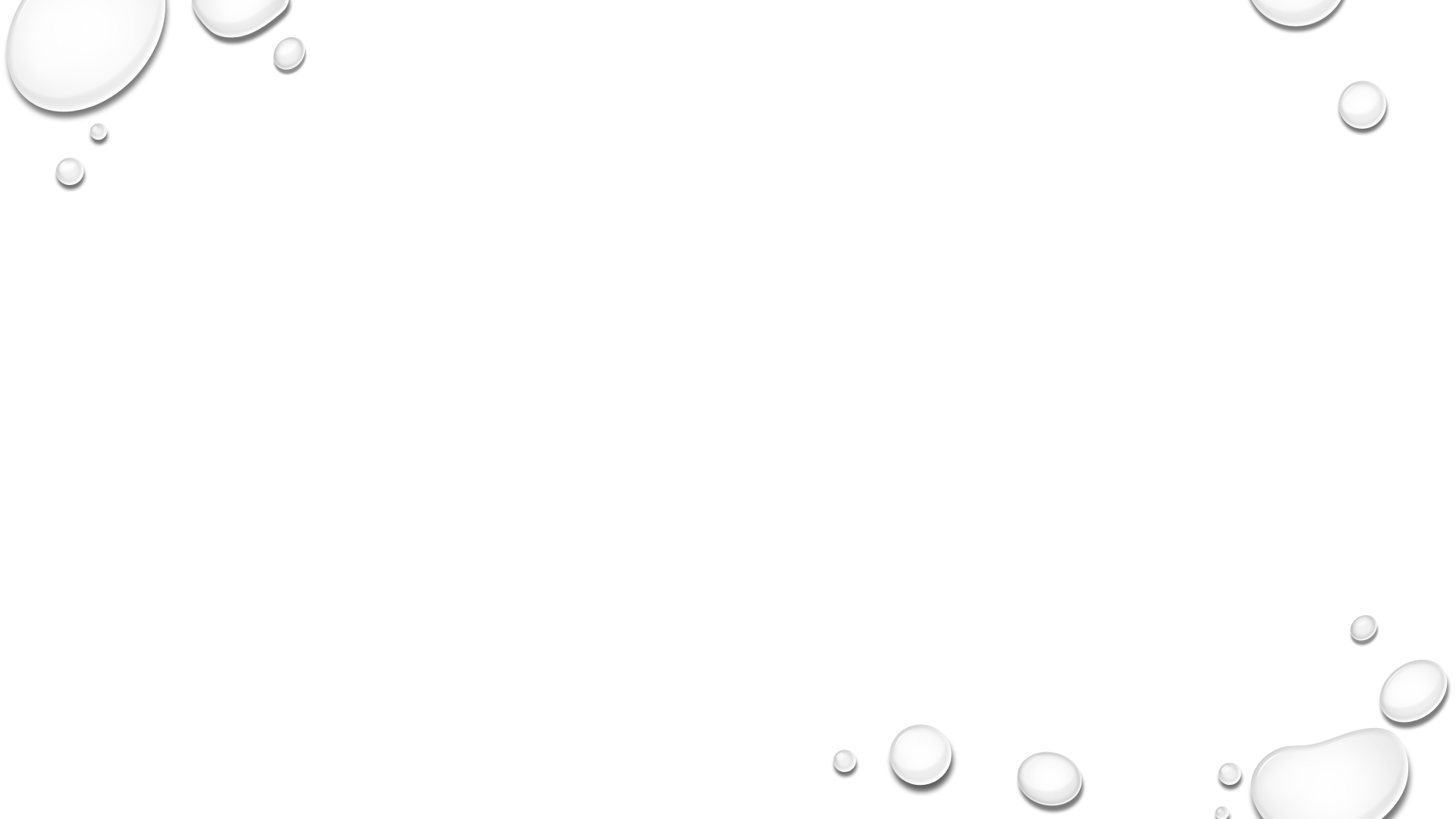 Muszę zapisać rozwiązanie liczbami
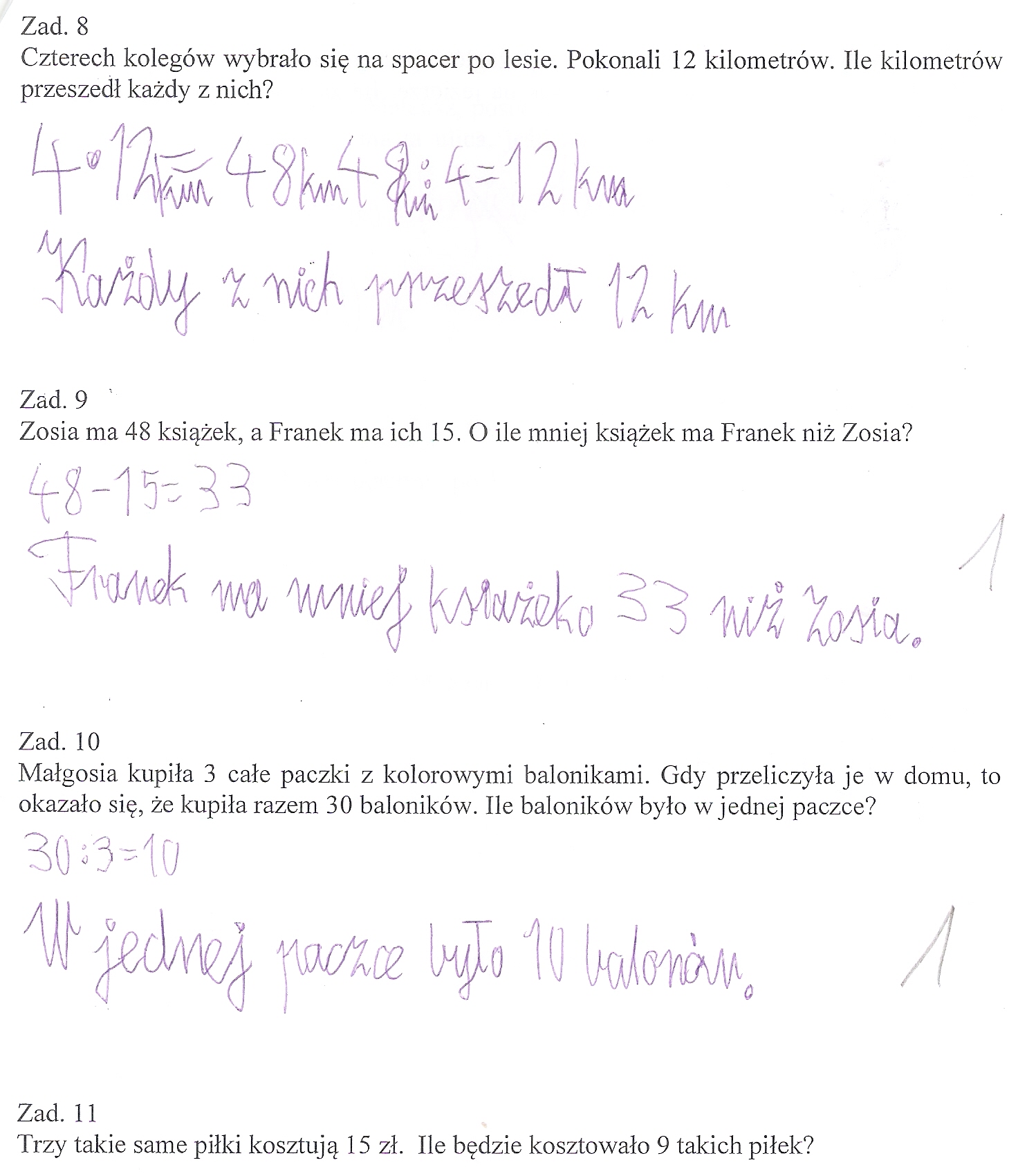 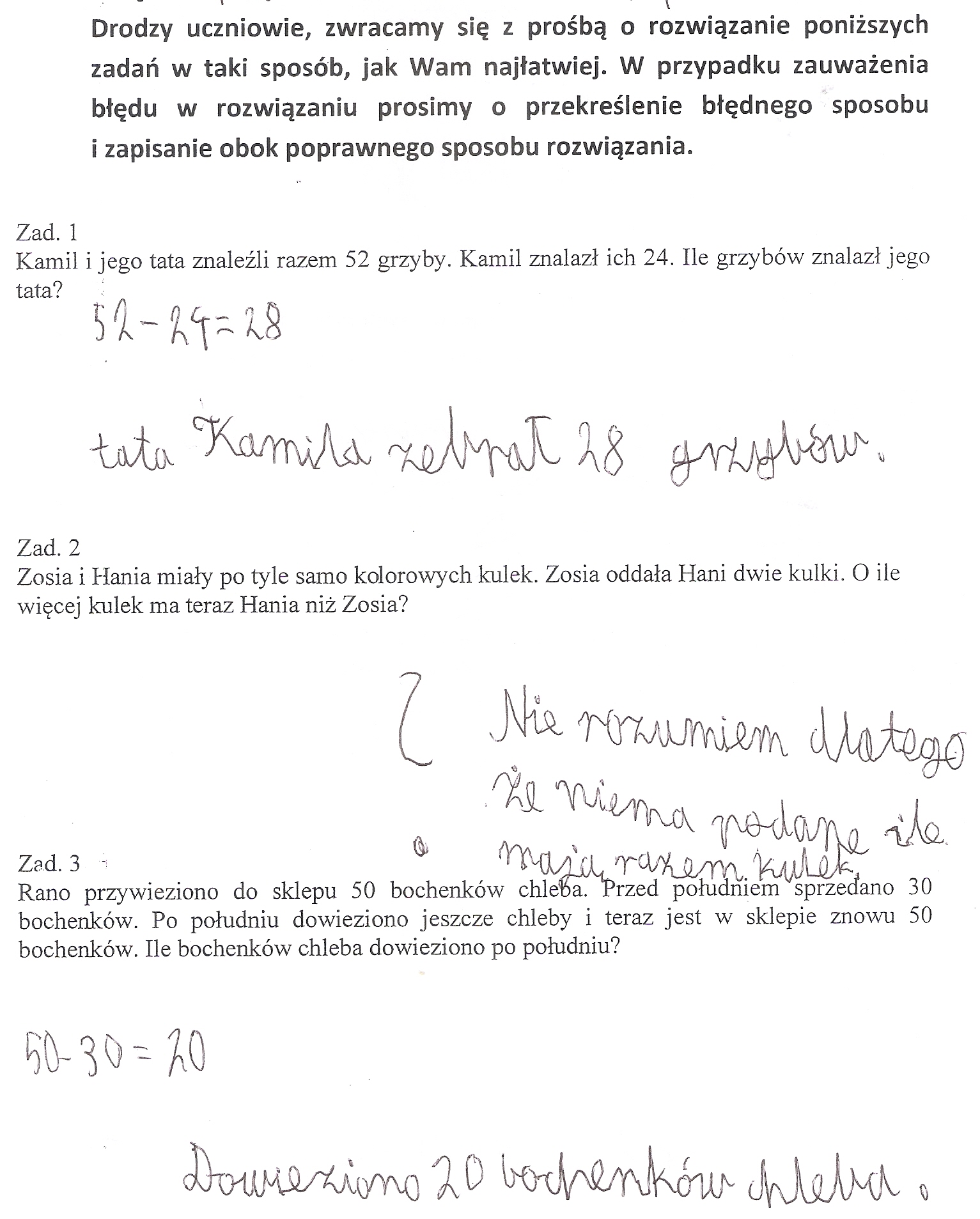 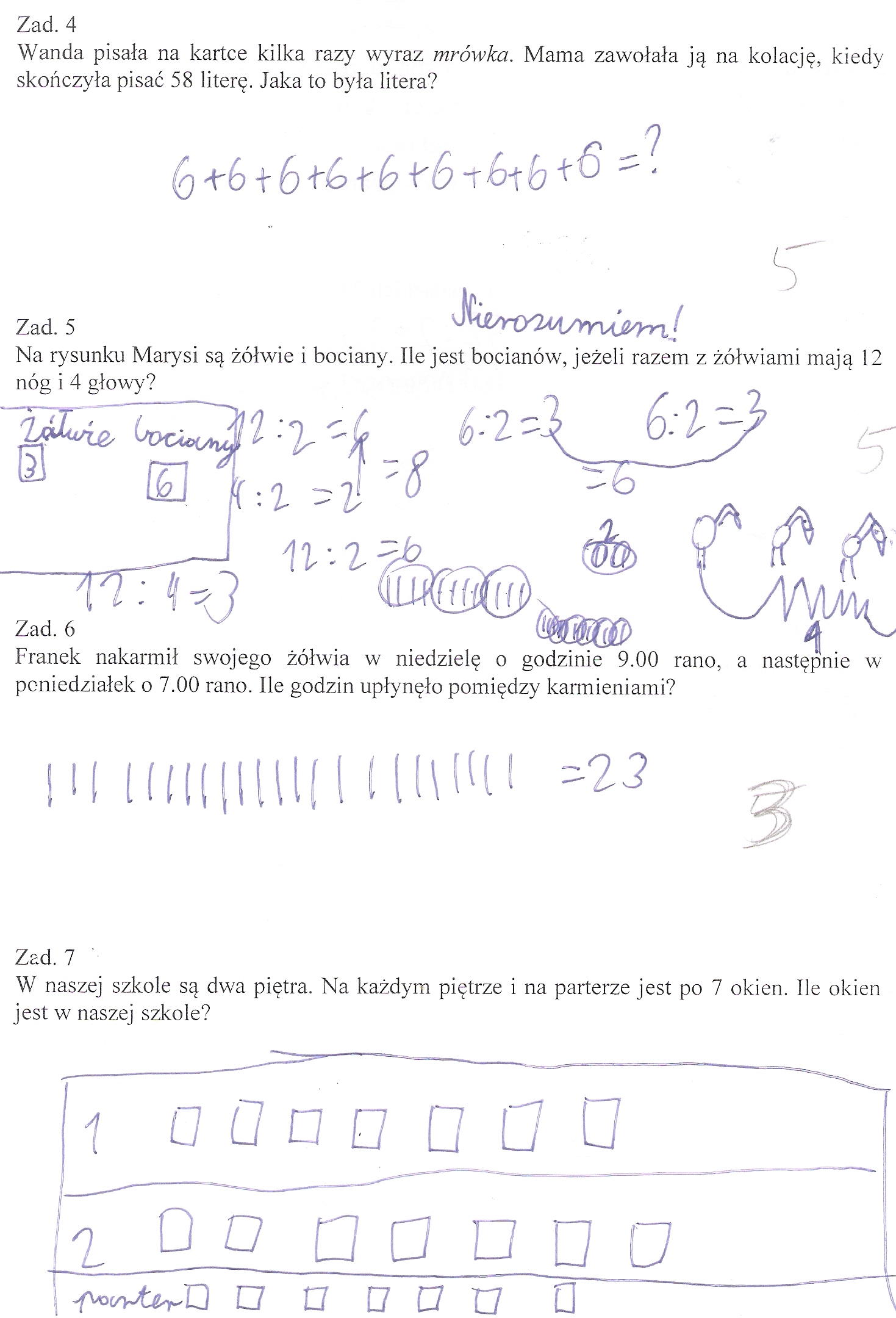 Zrobię „coś” z liczbami
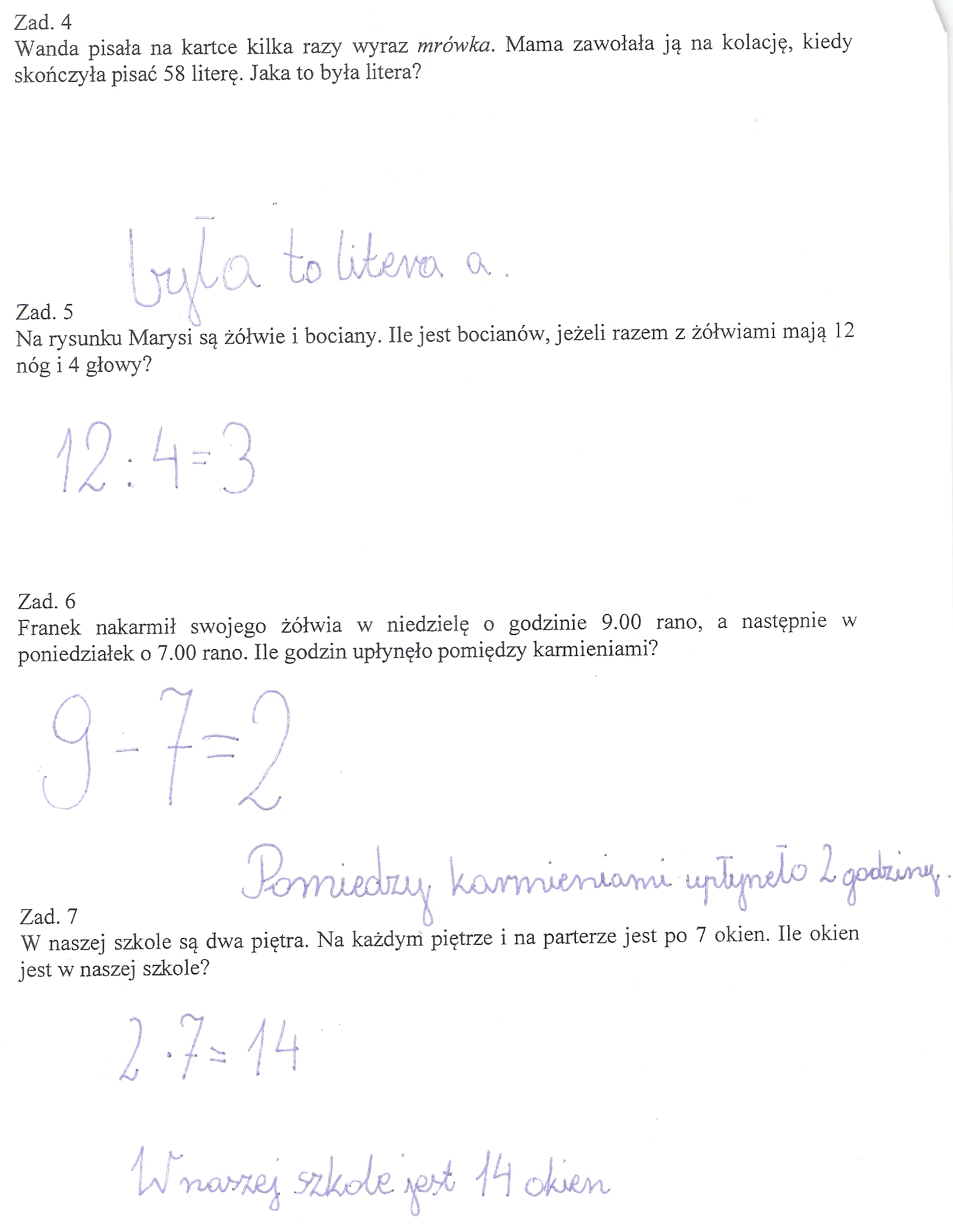 Czytam zadania w specyficzny „szkolno-matematyczny” sposób
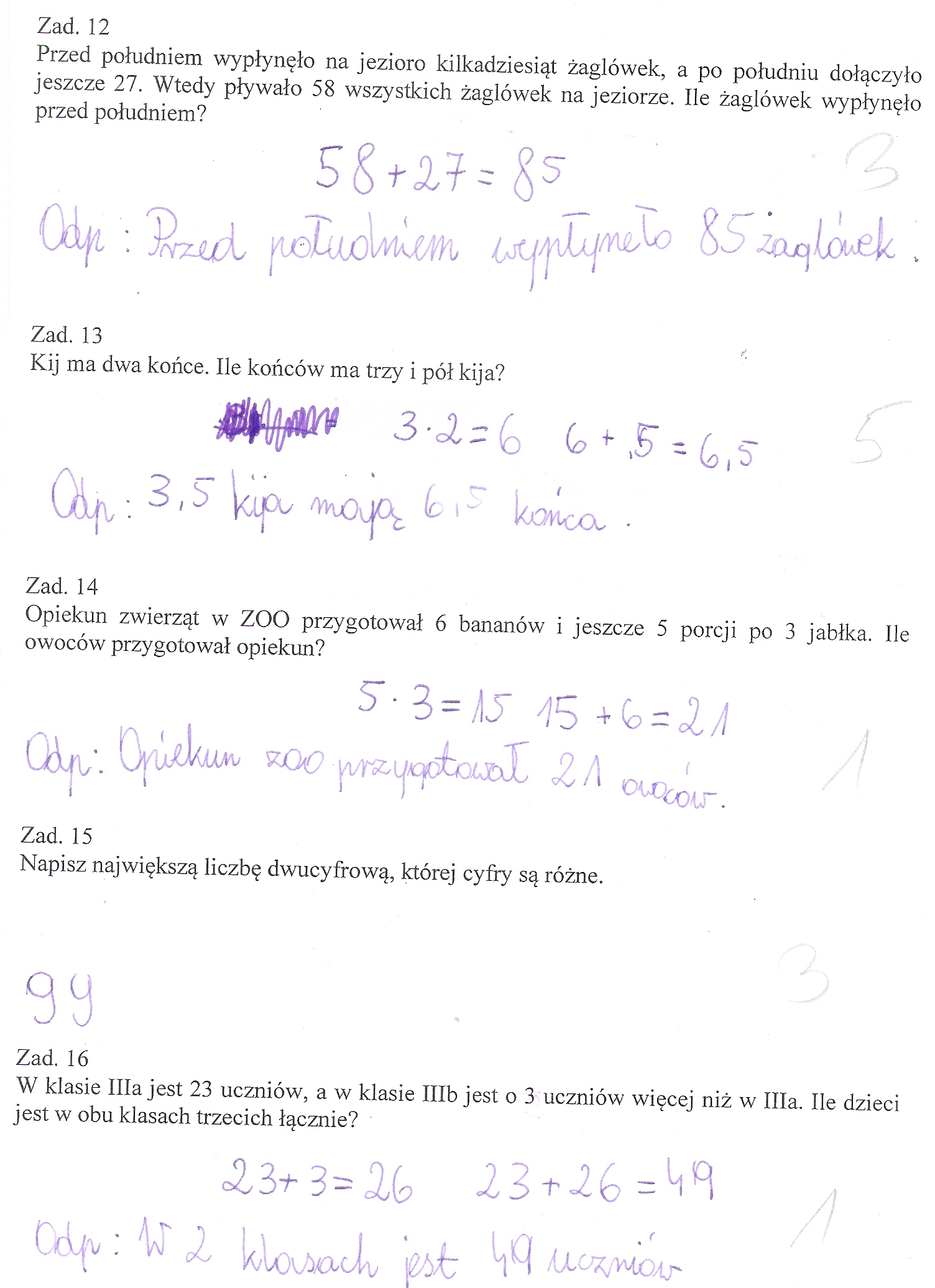 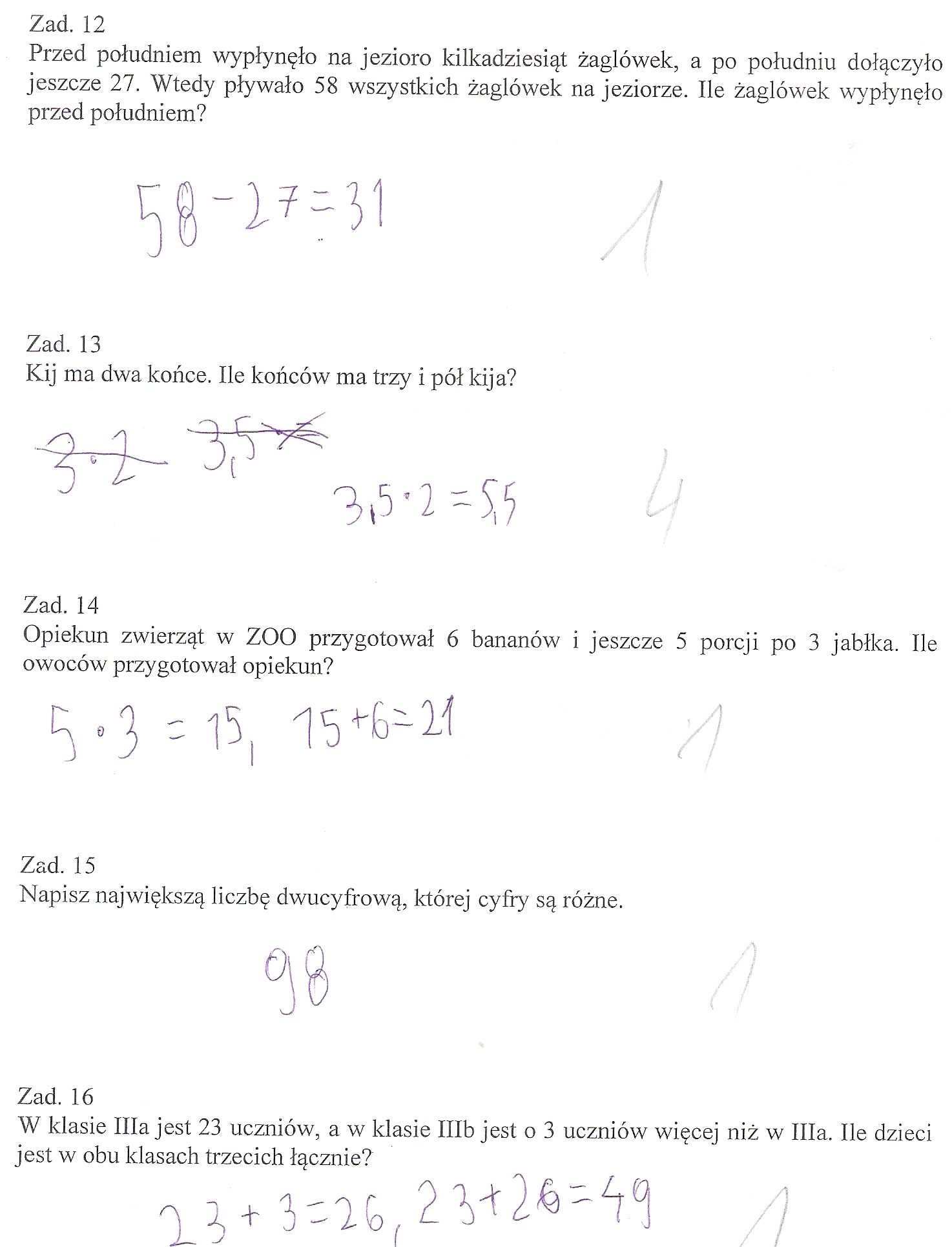 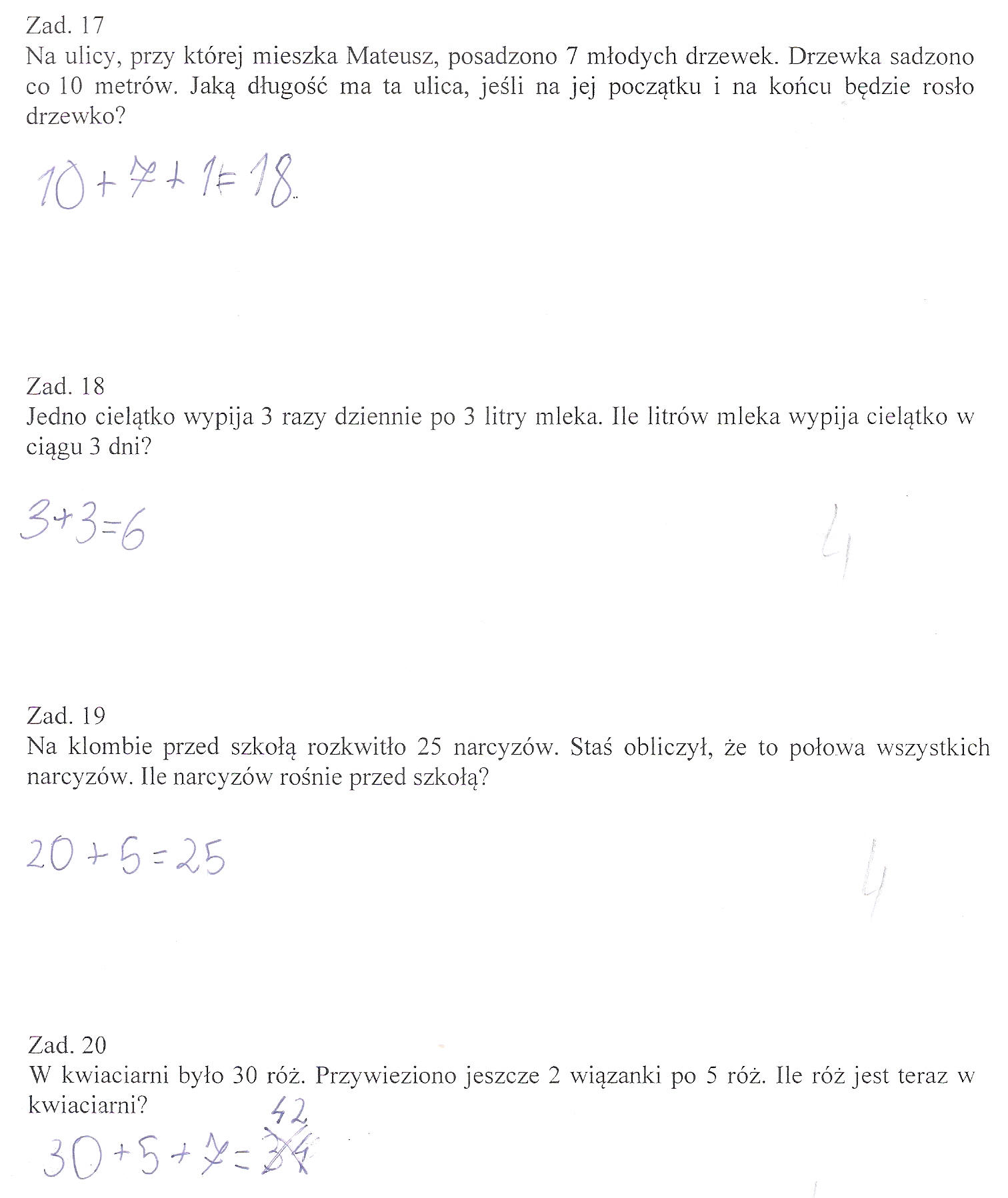 nie ma liczb, nie można rozwiązać
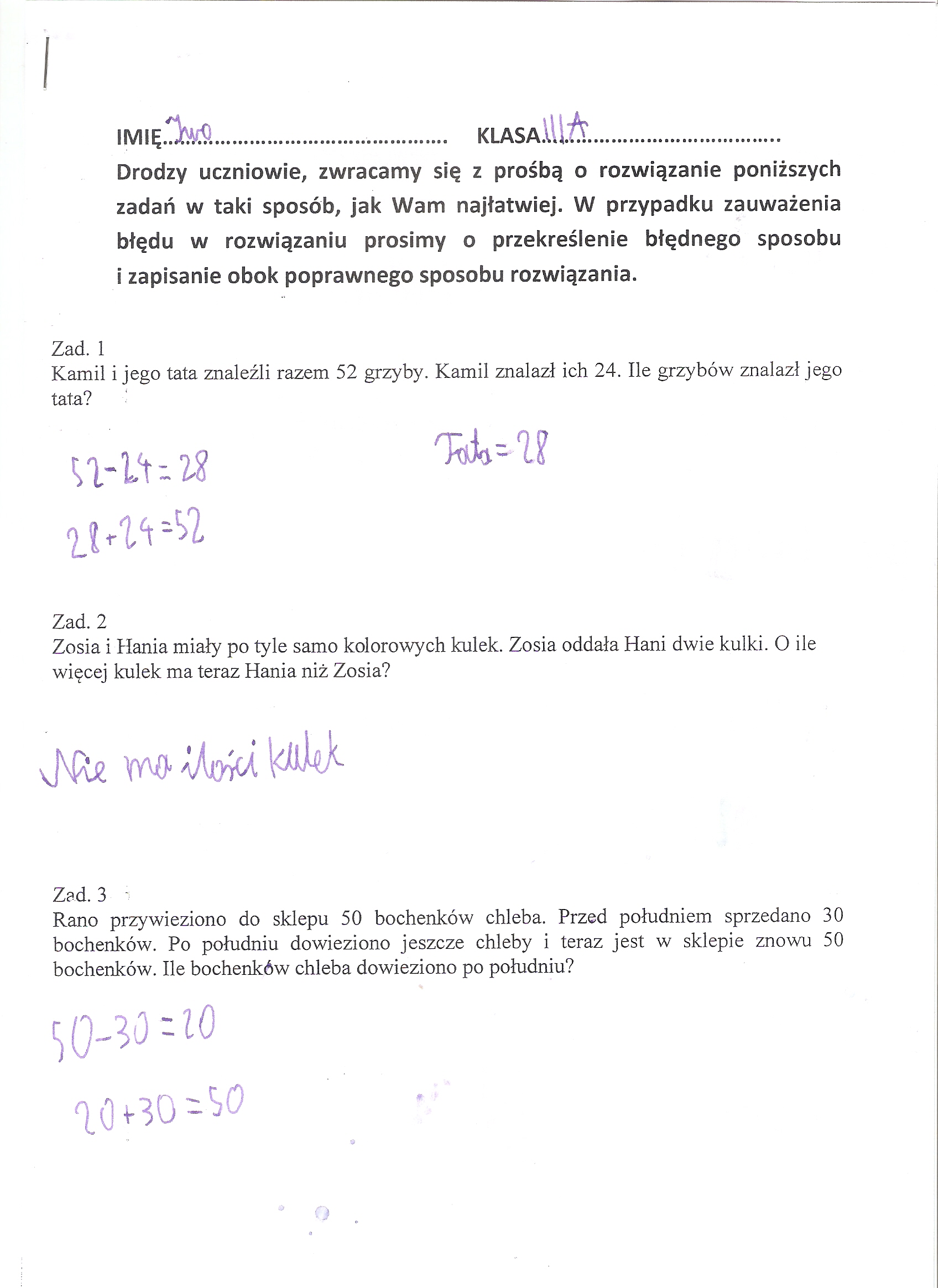 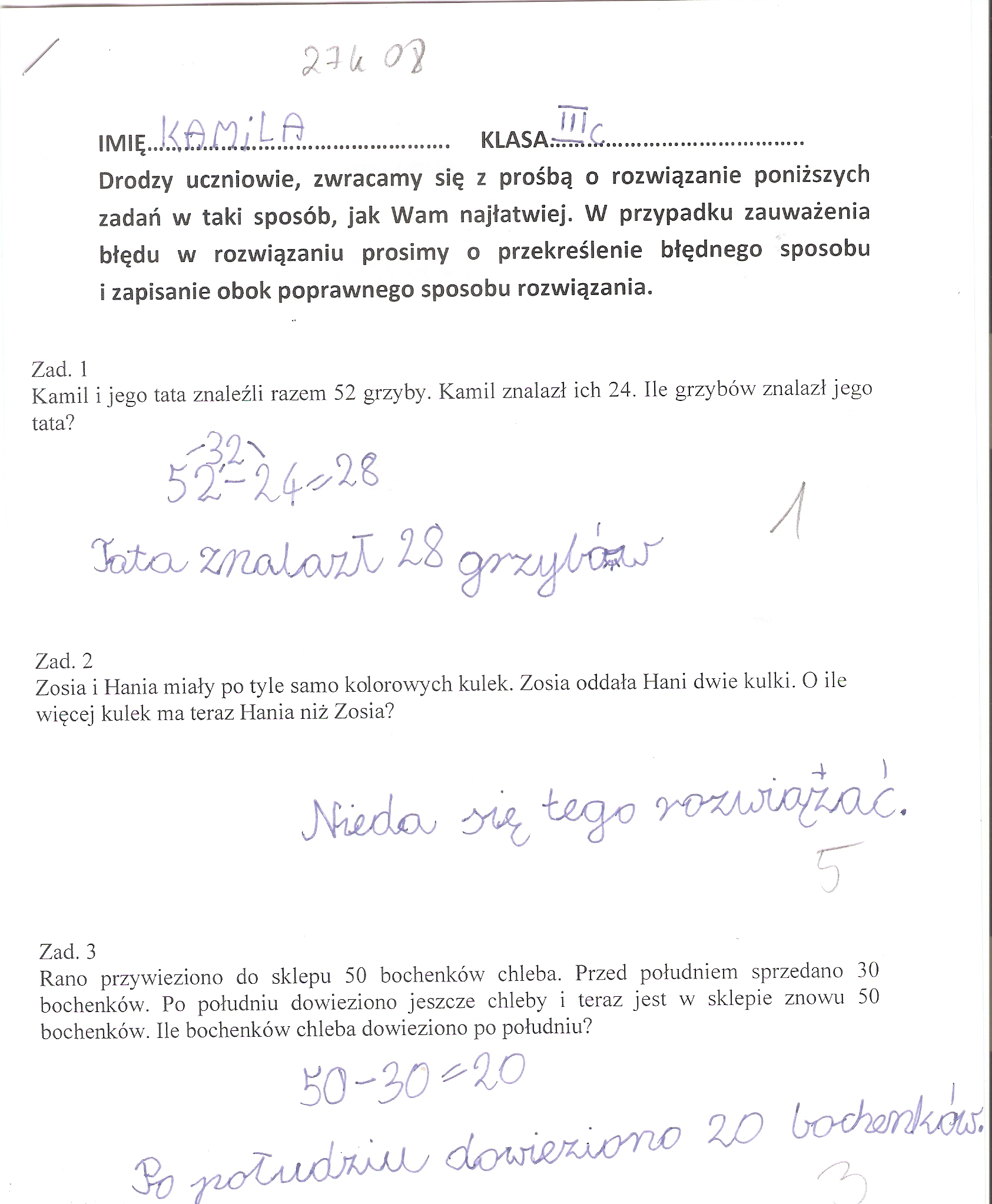 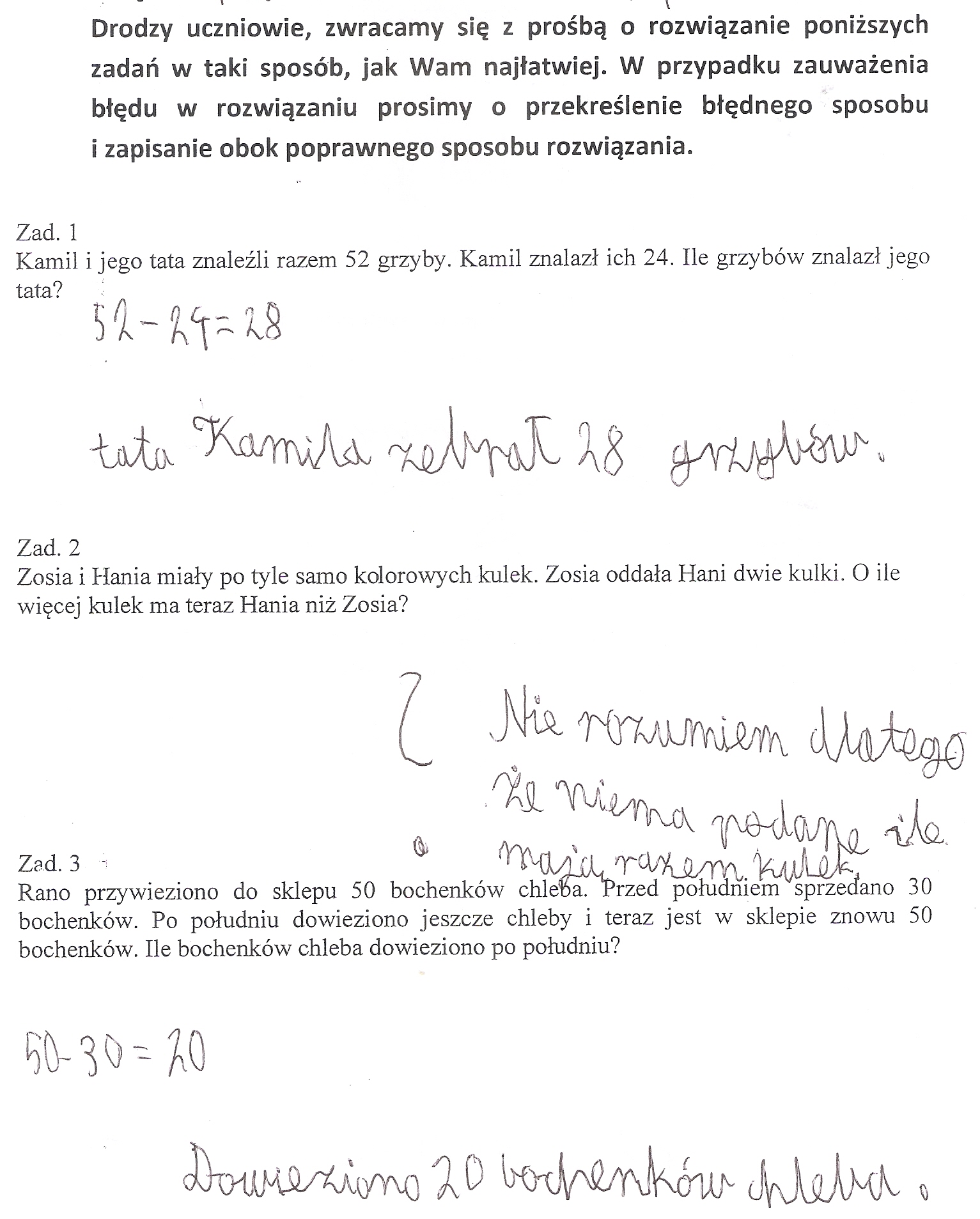 Rysunek jako ilustracja treści
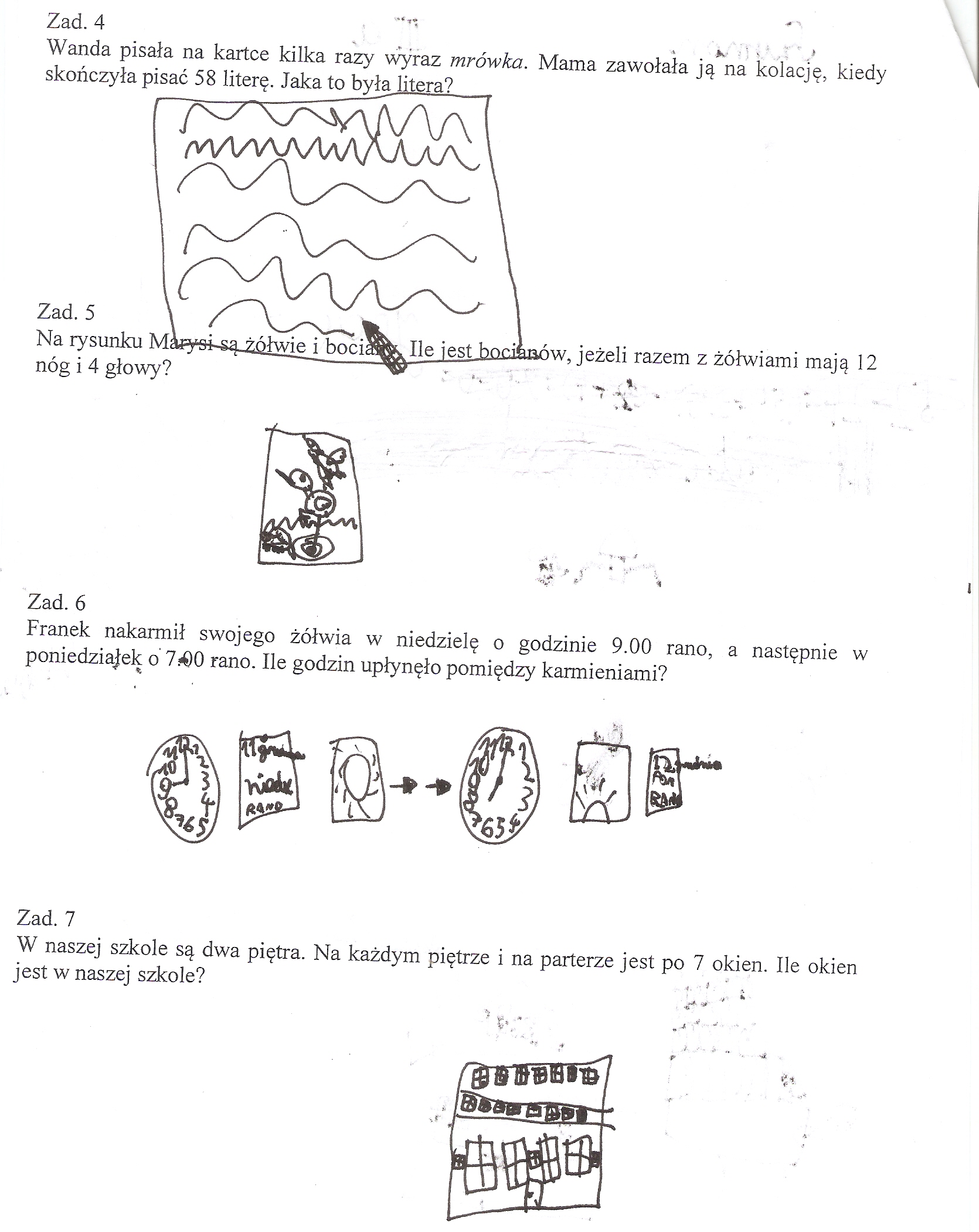 Rysunek jako „upiększacz”
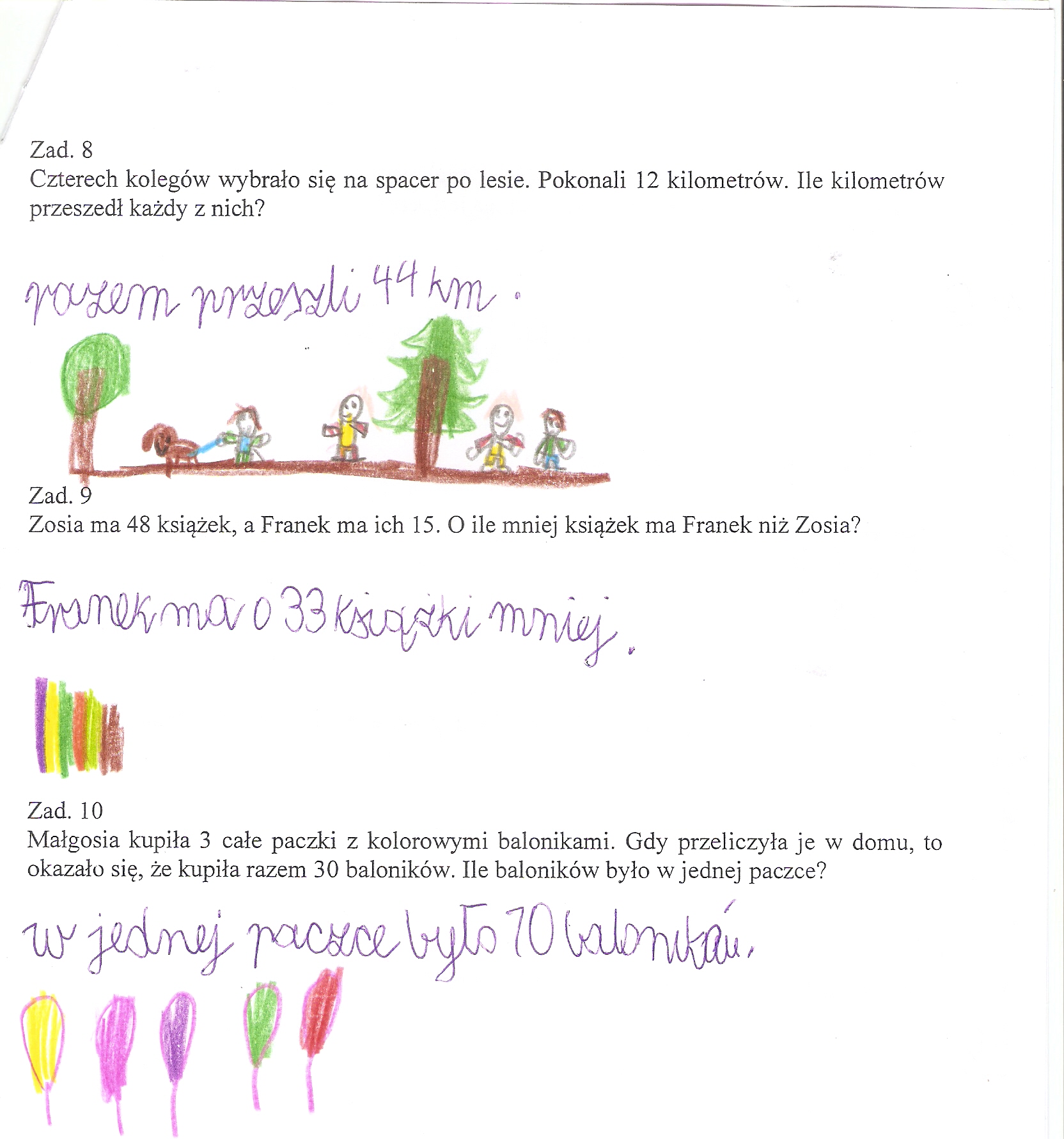 Rysunek i badanie „przegrywają” z liczbowym schematem myślenia
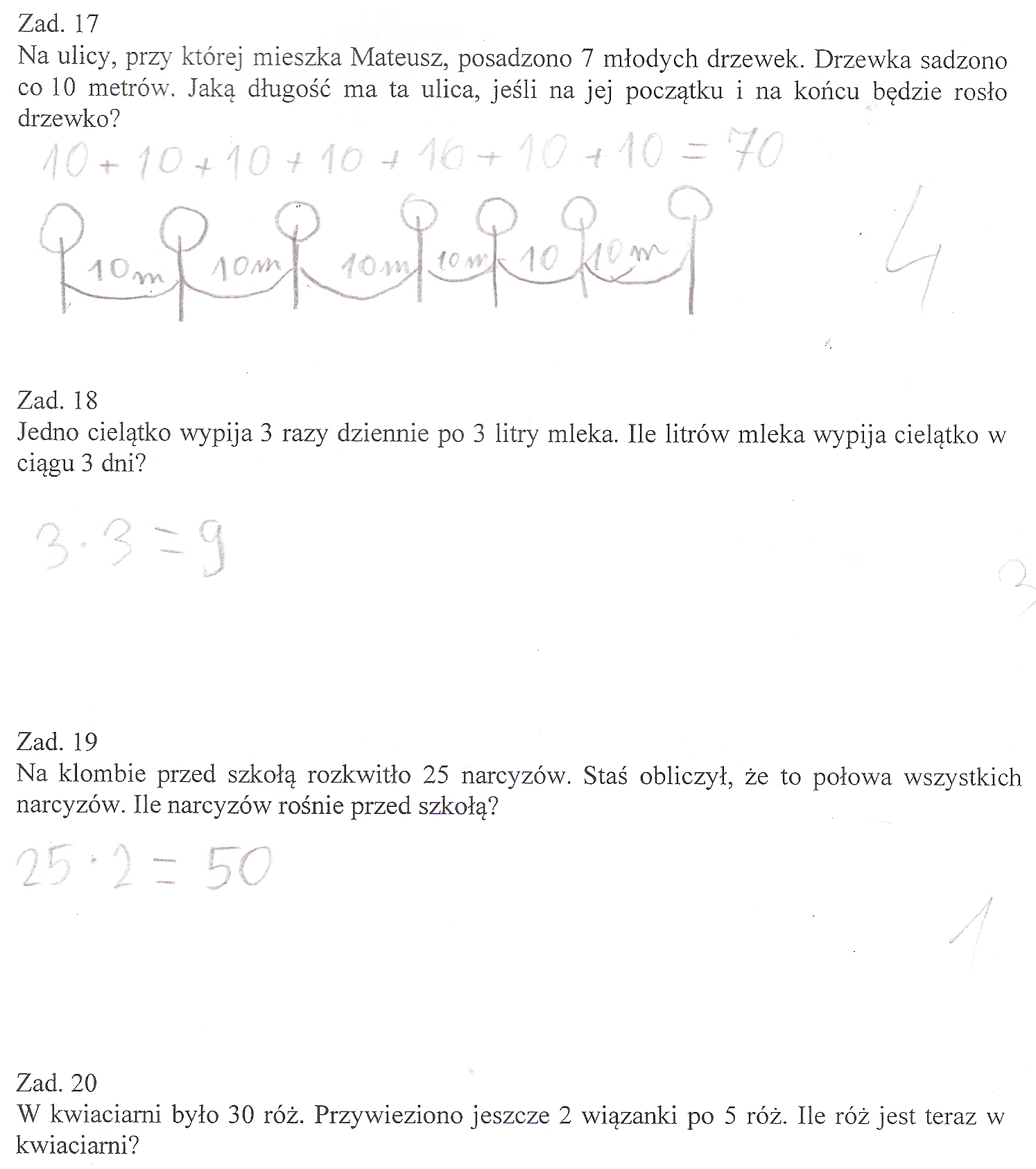 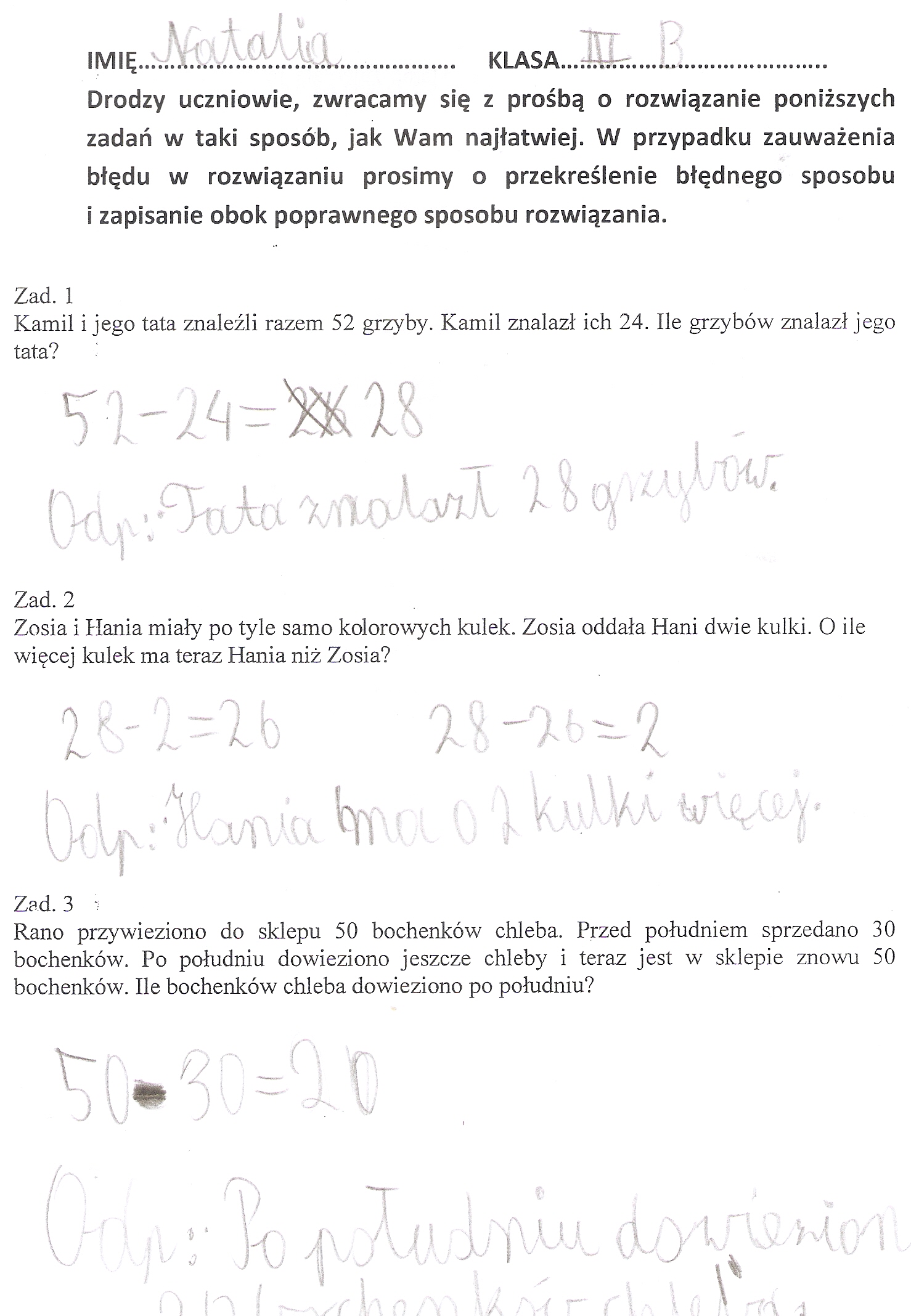 Założenia pakietu w odniesieniu do konstruktywistycznej
edukacji matematycznej
Bilet do kina kosztuje 17 złotych. Ilu kolegów może zaprosić Adam, jeśli ma 50 złotych? Ilu kolegów mógłby zaprosić, gdyby miał o 1 zł więcej? Dlaczego?
Dzielniki liczby
Pojęcia reszty z dzielenia
Jak zmieni się reszta, jeśli dzielna wzrośnie o ileś?
3 kilogramy pomarańczy kosztują w supermarkecie 9 złotych. Mama Franka kupiła aż 4 kilogramy. Ile zapłaci za swoje pomarańcze?
Proporcjonalność
W rodzinie Oli co miesiąc zostaje po opłaceniu rachunków 1736 złotych. Spróbuj oszacować, ile złotych dziennie może wydać rodzina Oli w styczniu, a ile w lutym? Skorzystaj z kalendarza i kalkulatora. Który miesiąc jest najkorzystniejszy? Dlaczego?
Korzystanie z kalendarza
Korzystanie z kalkulatora
Zależność między dzielnikiem i ilorazem
Pewien bogaty kupiec udzielał pożyczek pieniężnych, ale żądał dwa razy tyle przy zwrocie długu. 
Zobacz, jakie kwoty pożyczyli od niego inni ludzie. Zapisz w tabeli, ile pieniędzy musi zwrócić każdy dłużnik kupcowi.
Co myślisz o takiej pożyczce?
Budowanie wiedzy finansowej o opłacalności pożyczek
Matematyczne kompetencje dydaktyczne budowane dzięki edukacji finansowej
- tworzenie sytuacji problemowych dla dzieci
Zad. Olek zebrał do skarbonki 89 zł. Pomóż Olkowi wymienić pieniądze tak, aby miał jak najmniej banknotów i monet.
- budowanie wiedzy kontekstowej uczniów
Zad. Tata Bartka ma na koncie bankowym dług w wysokości 400 zł. Gdyby spłacał co miesiąc po 100 zł to spłaciłby dług w całości po 4 miesiącach. A po jakim czasie spłaciłby swój dług, gdyby spłacał po 200 zł miesięcznie? A 50 zł miesięcznie?
- stymulowanie do zadawania pytań
Zad. W Starożytności używano soli jako środka płatniczego. Można było za sól kupić wiele różnych przedmiotów. Przedyskutujcie w grupie, co można kupić za 1 kg, a co za 1/2 kg soli? Ułóżcie zadania, które zadacie kolegom i koleżankom z klasy.
- stawianie wyzwań przed uczniami w nowych sytuacjach poznawczych
Zad. Tata Krzysia postanowił zainwestować oszczędności i kupił 2 samochody po 5.000 zł, które wynajmował innym biorąc od niech opłatę w wysokości 500 zł miesięcznie za jeden samochód. Za ile miesięcy tacie Krzysia zwróci się ta inwestycja, czyli wydane na zakup samochodów pieniądze? Za  ile miesięcy tata Krzysia będzie mógł kupić trzeci  samochód? Co sadzisz o takiej inwestycji?
- proponowanie zadań nietypowych
- tworzenie „środowiska matematycznego”
- organizowanie pracy w małych grupach
Dlaczego ważna jest wczesnoszkolna edukacja matematyczna?


- to wówczas uczymy się nie tylko treści matematycznych, żeby uczyć się w następnej klasie
- Uczymy się, czym jest matematyka, czym jest jej uczenie się, do czego może nam służyć,… ale również kim ja jestem (mogę to zrobić, jestem do niczego, ktoś musi zdecydować, czy to jest dobrze…)
- Doświadczanie ma największe znaczenie dla budowania przekonań
Dziękuję za uwagę